Patient-centered Outcomes Research InstitutePCORI
Els Houtsmuller, Associate Director, Science

AFSP/AISR Funders Panel 4/6/2023
Overview
About PCORI

Comparative Effectiveness Research

PCORI Suicide Prevention Research

PCORI Funding Opportunities

Information for Applicants
2
1.
About PCORI
About Us
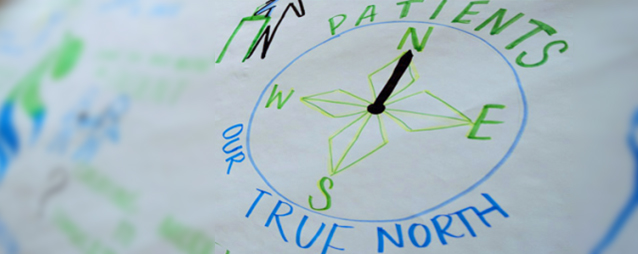 An independent research institute authorized by Congress in 2010, reauthorized in 2019, and governed by a 23-member Board of Governors representing the entire healthcare community
Funds comparative effectiveness research (CER) that engages patients and other stakeholders throughout the research process
Seeks answers to real-world questions about what works best for patients based on their circumstances and concerns
4
Our Mission
PCORI helps people make informed health care decisions, and improves health care delivery and outcomes, by producing and promoting high integrity, evidence-based information that comes from research guided by patients, caregivers and the broader health care community.
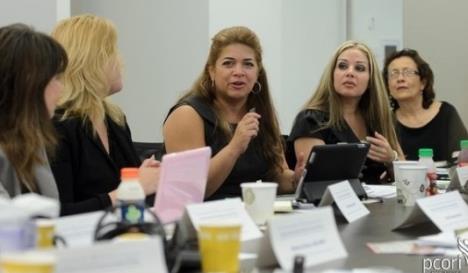 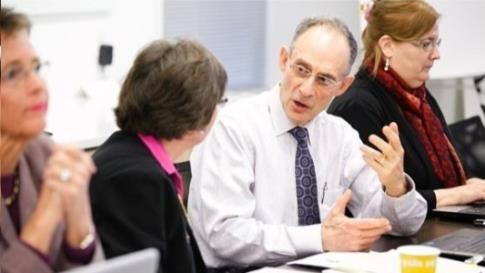 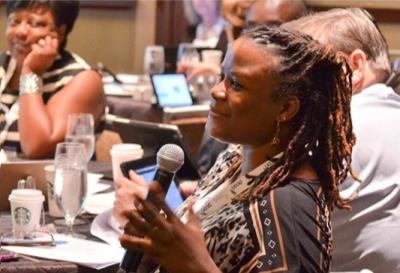 5
Who are our Stakeholders?
6
2.
Comparative Effectiveness Research
Comparative Effectiveness Research (CER)
CER:
Studies that compare health outcomes and the effectiveness, risks, and benefits of two or more approaches to healthcare
Approaches may include: treatments, diagnostics, protocols, care delivery strategies, patient support options, treatment settings, organization of care, other
Measures benefits in real-world settings and populations
Describes results in subgroups of people (Heterogeneity of Treatment Effects)
Helps consumers, clinicians, purchasers, health systems, and policy makers make informed decisions that will improve care and health outcomes for individuals and populations
Informs a specific clinical or policy decision
8
PCORI CER Portfolio
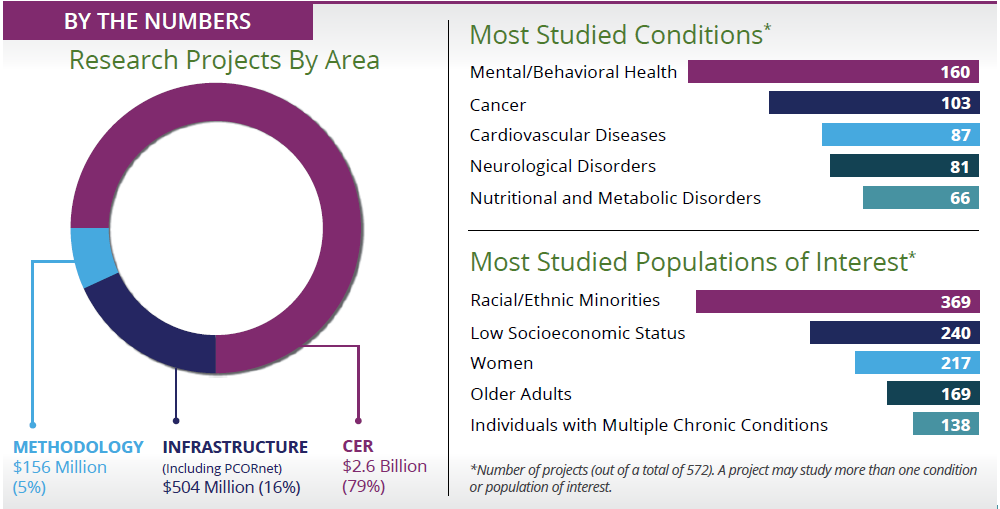 AS OF MARCH 2022
9
3.
PCORI Suicide Prevention Research
[Speaker Notes: Presenter: Els]
Funded Studies
Suicide Prevention
11
4.
PCORI Funding Opportunities
Broad Pragmatic Studies
Investigator-initiated applications for CER projects in the following priority area







		3 cycles/year
		Up to 5 years
		Up to $10M
13
Phased Large Awards for CER (PLACER)
PLACER Funding Announcement:  
Requires a Data Coordinating Center (DCC)
MUST be a randomized design 
“Phased” Contract: Feasibility period (18 months) followed by full scale trial (5 years)

Max. total direct costs: 2M for feasibility, 20M for full scale trial
3 cycles/year
14
Targeted Funding Announcement
Topic-specific

Up to 5 years
Variable funds available

Example: Suicide Prevention: Brief Interventions  for Youth (C3 2020)
4 studies funded
15
5.
Information for Applicants
PCORI Funding Opportunities
Our research funding is awarded through PCORI Funding Announcements. 
Open opportunities are posted at pcori.org/apply.
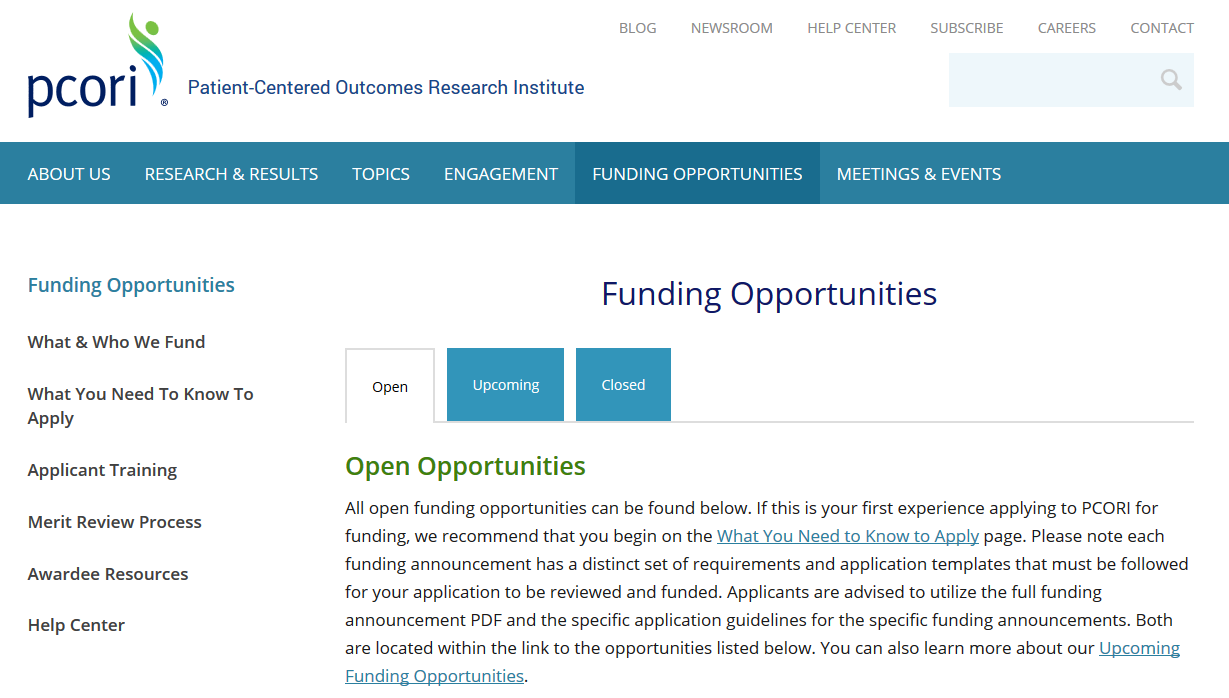 17
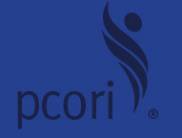 Free Resources to Support Multi-Stakeholder Research Teams
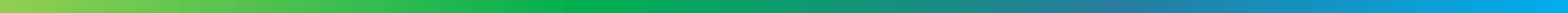 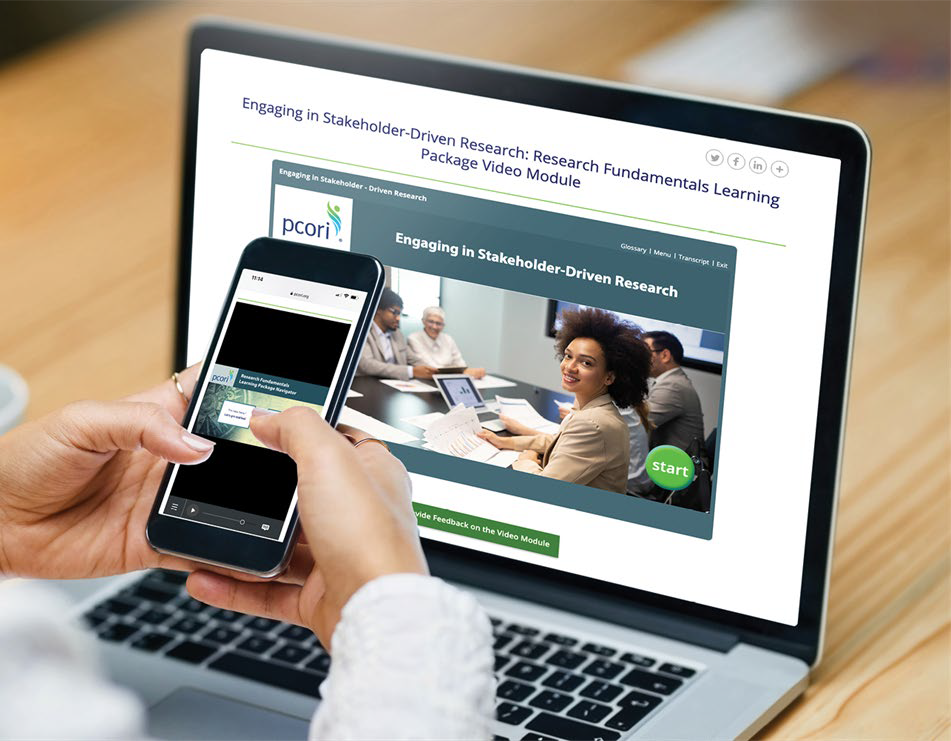 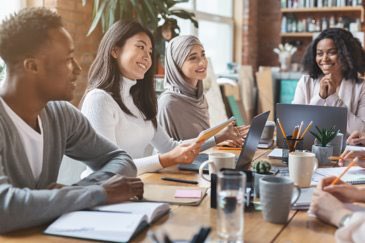 Research Fundamentals
Building Effective Multi-Stakeholder Research Teams
Provides foundational knowledge in PCOR/CER to
partners on research and other projects.
For new and experienced researchers and stakeholder partners, offers practical guidance and resources to support multi-stakeholder teams in effectively working together.
Available at: pcori.org/research-fundamentals
Available at: pcori.org/research-teams
28
New Resources to Support Engagement in Research
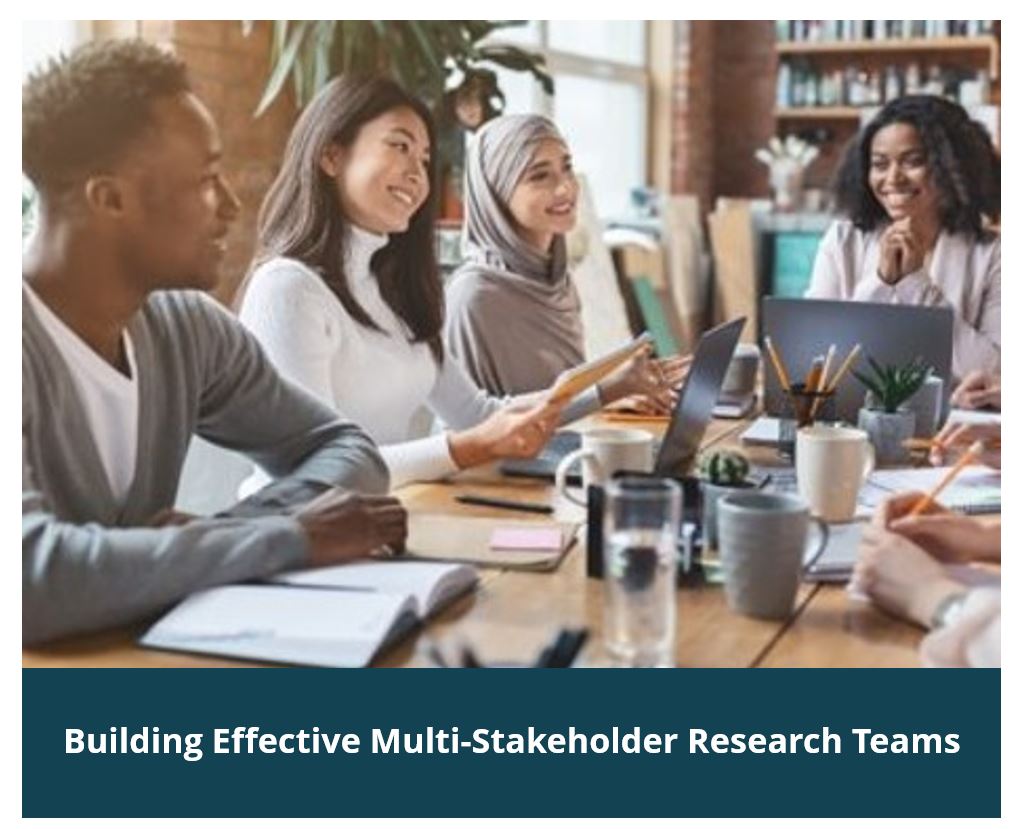 Equity and Inclusion Guiding Engagement Principles 
Guide for Engaging with Research Partners about Data and Analysis
Building Effective Multistakeholder Research Teams
Research Fundamentals
Digital Strategies for Returning Value to Research Participants
Strategies for Improving Representativeness in Research Governance
Value Proposition Playbook for Participant-Driven Research in Health Care
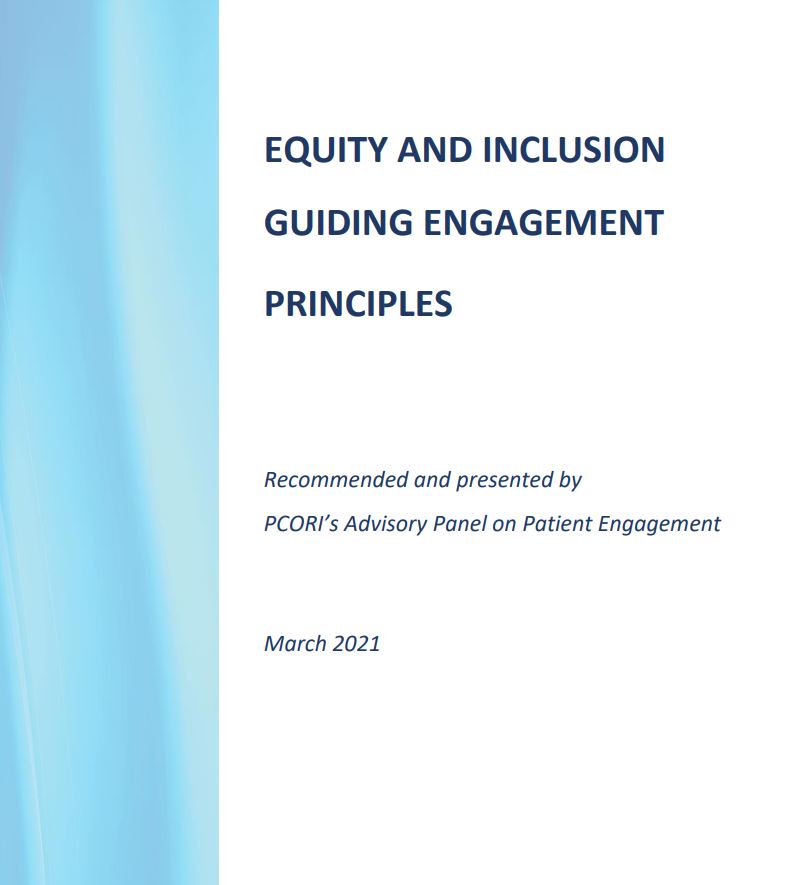 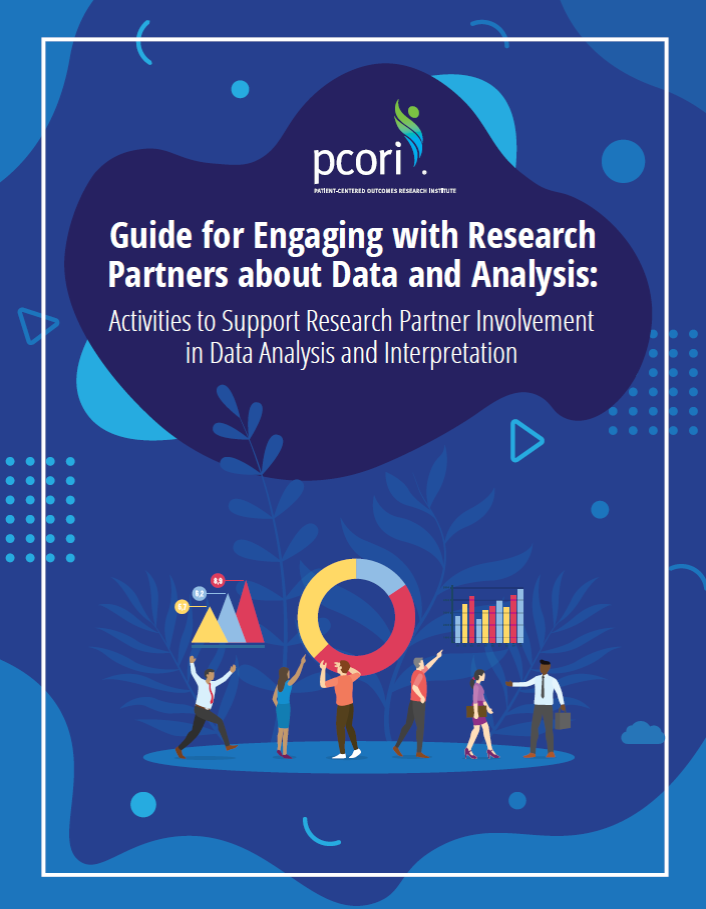 More can be found on PCORI’s Engagement Resources page
19